BETEZDA
Bratislavský seniorát
Exteriér zariadenia
Izby
Kuchyňa
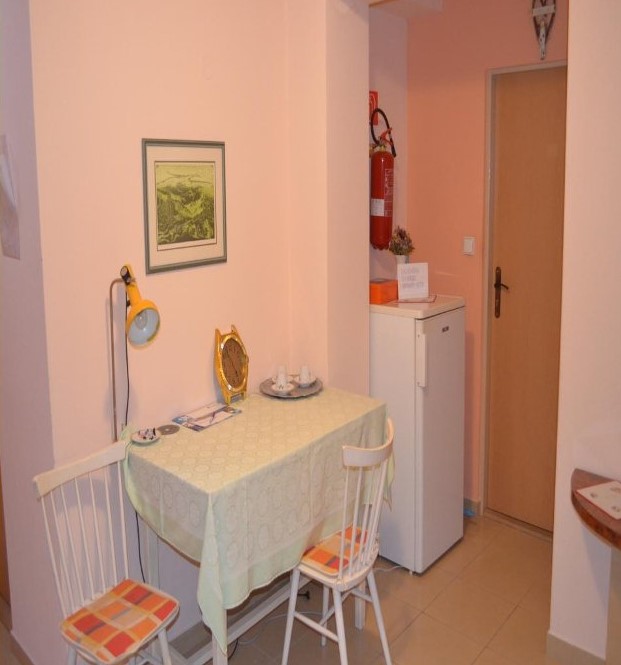 Bližšie informácie:
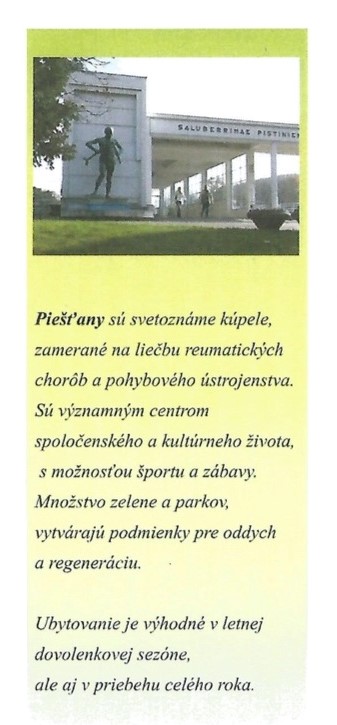 Ubytovanie: celoročné.
Cena: 13 €/ za osobu -  pri pobyte na viac nocí
           17 €/ za osobu -  pri pobyte na jednu noc
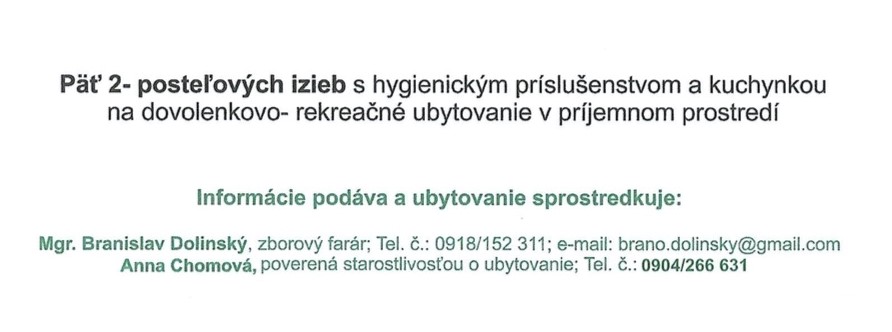